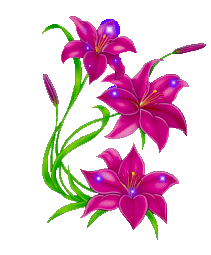 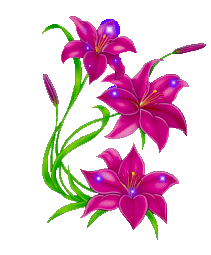 PHÒNG GDĐT HUYỆN ĐẠI LỘC
TRƯỜNG TIỂU HỌC ĐOÀN NGHIÊN
Chào mừng quý thầy, cô về dự giờ thăm lớp 2B
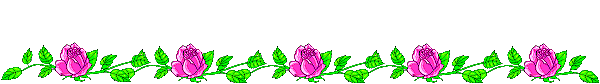 Toán
Phép cộng (không nhớ) trong phạm vi 1000 
(tiết 2)
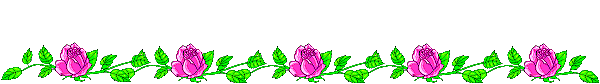 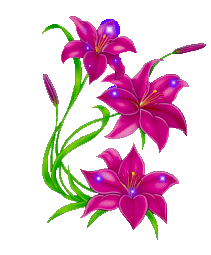 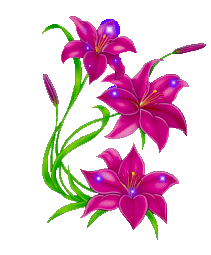 GV: Nguyễn Thị Trâm
Thứ hai ngày 18 tháng 3 năm 2024
Toán:
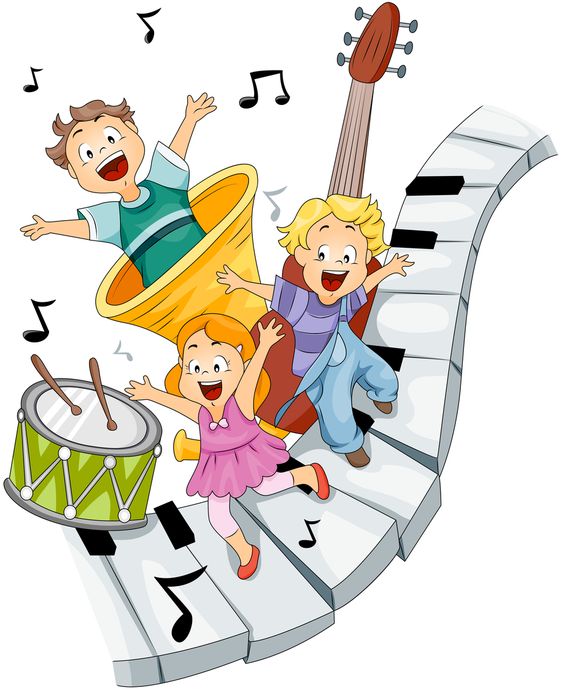 KHỞI ĐỘNG
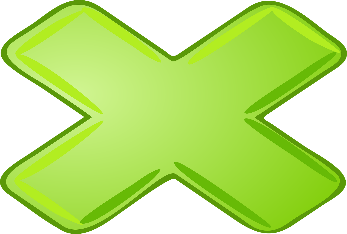 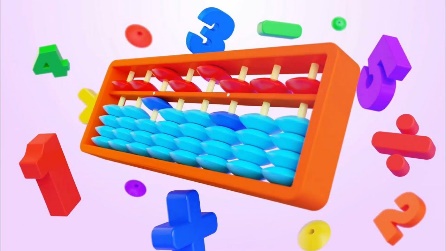 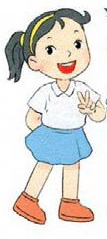 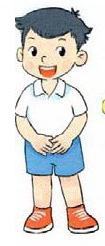 AI NHANH, AI ĐÚNG
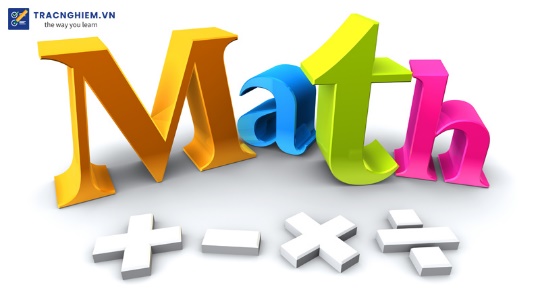 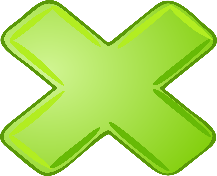 Để thực hiện đặt tính rồi tính, ta thực hiện theo mấy bước?
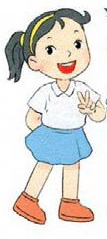 2 bước
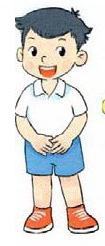 3 bước
Mai
Nam
Bạn Lan thực hiện phép tính cộng đúng hay sai?
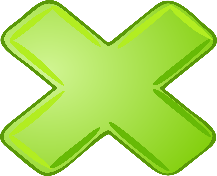 136
   412
   548
+
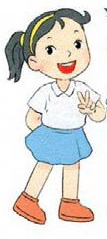 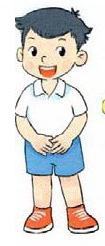 Đúng
Sai
Mai
Nam
Bạn Lan thực hiện phép tính cộng đúng hay sai?
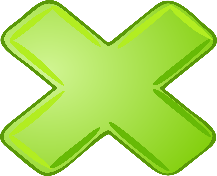 136
   412
   548
+
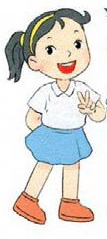 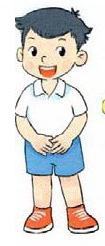 Đúng
Sai
Mai
Nam
1
Đặt tính rồi tính ?
326
253
432
261
732
  55
643
   50
326 + 253           432 + 261           732 + 55          643 + 50
+
+
+
+
579
693
787
693
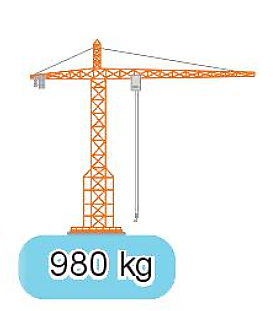 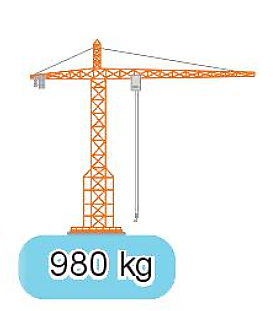 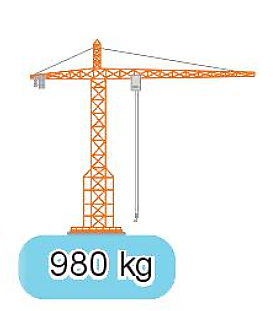 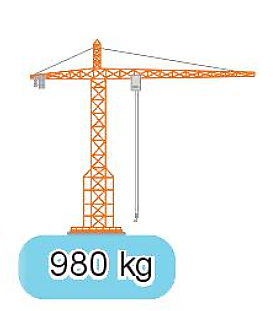 2
Tìm kết quả của mỗi phép tính
879 l
879 l
890 l
890 l
=
=
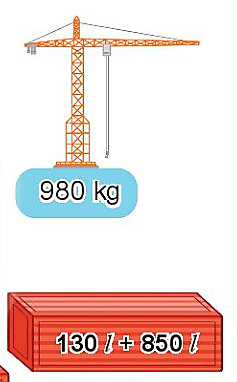 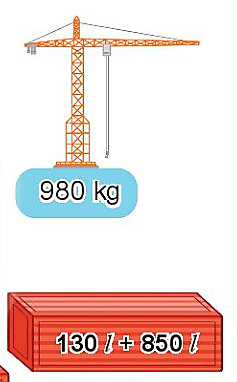 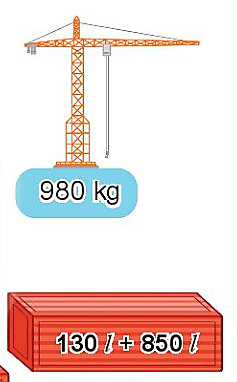 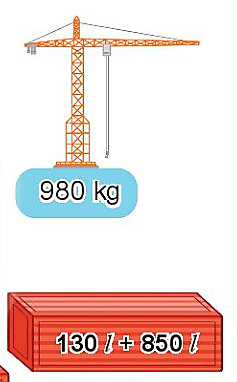 658kg + 234kg
130kg + 850kg
234kg + 645kg
850kg + 130kg
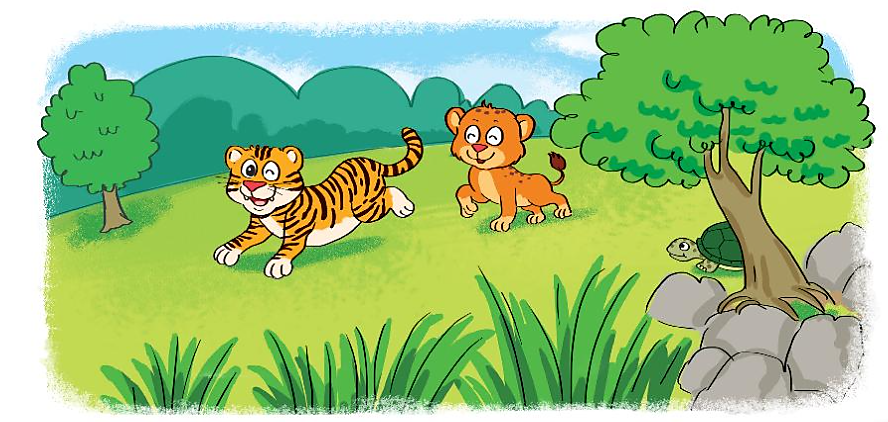 3
Tại khu bảo tồn động vật, sư tử con cân nặng 107kg, hổ con nặng hơn sư tử con 32kg. Hỏi hổ con cân nặng bao nhiêu ki-lô-gam?
Tóm tắt:
Sử tử con: 107kg
Hổ con nặng hơn 32kg
Hổ con: … kg
107kg
?kg
Bài giải
Hổ con nặng số ki-lô-gam là:
107 + 32 = 139 (kg)
Đáp số: 139kg
Đức vua trồng một vườn hoa hồng tặng hoàng hậu, trong đó có 424 cây hoa hồng đỏ. Số cây hoa hồng trắng nhiều hơn số cây hoa hồng đỏ là 120 cây. Hỏi có bao nhiêu cây hoa hồng trắng?
4
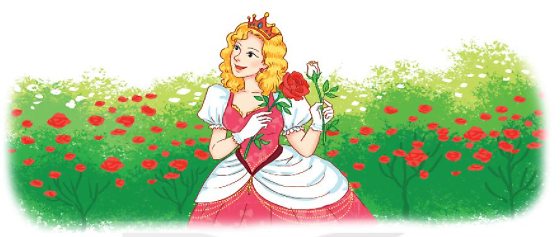 Tóm tắt:
Hoa hồng đỏ: 424 cây
Hoa hồng trắng hơn: 120 cây 
Hoa hồng trắng: ….? cây
107kg
?kg
Bài giải
Có số hoa hồng trắng là:
            424 + 120 = 544(cây)
                           Đáp số: 544 cây
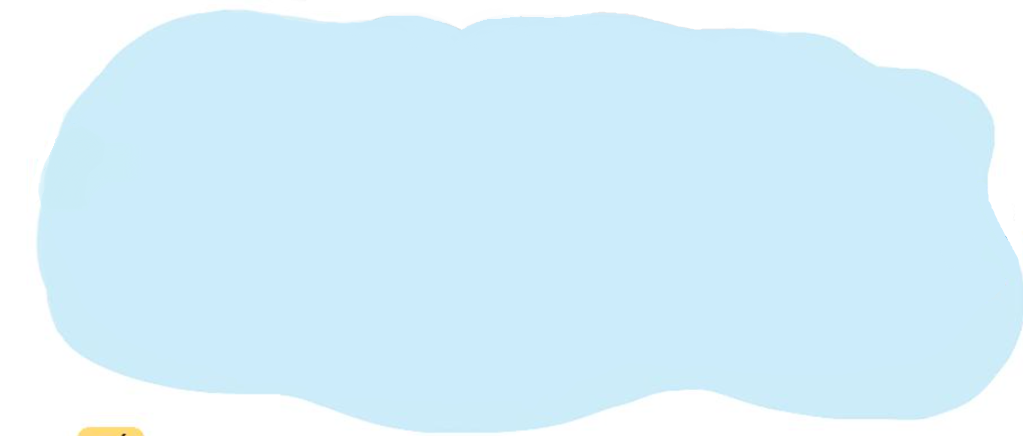 5
513m
Từ vị trí của hải li có ba dòng nước bơi về tổ như hình vẽ
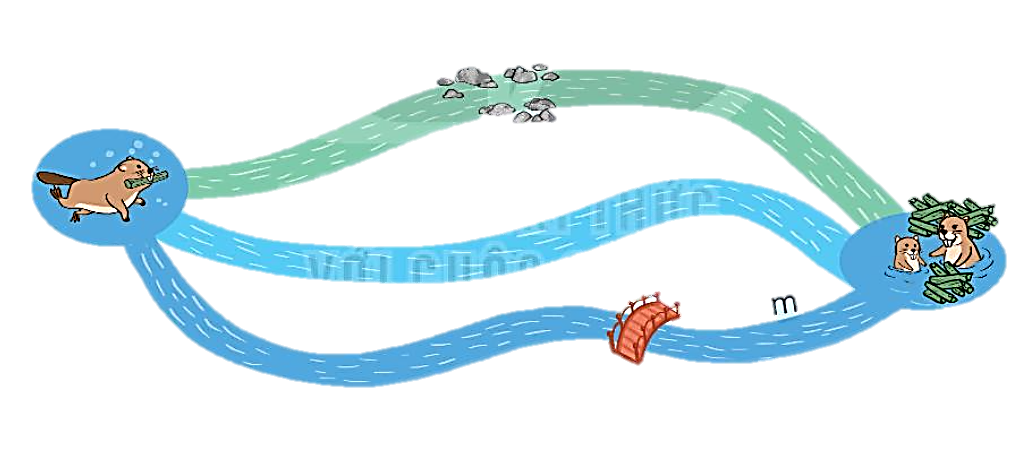 Số  ?
481m
989
900m
211m
994
778m
Dòng nước chảy dưới cây cầu dài          m.
Dòng nước chảy qua bãi đá dài          m.
?
989
?
994